7Endokrinní systém
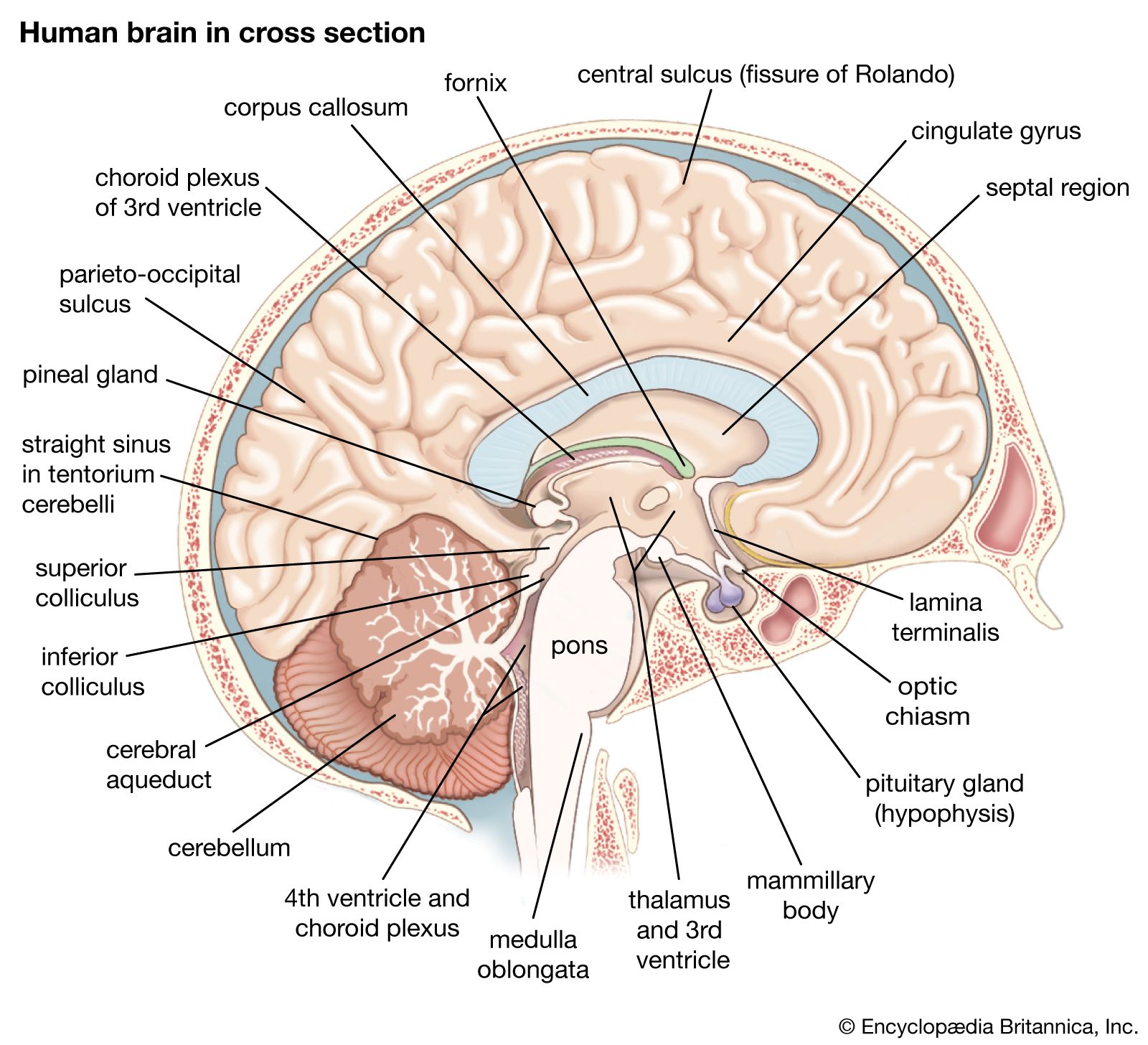 Hypofýza
Doplňte hormony, které se tvoří v
adenohypofýze
neurohypofýze
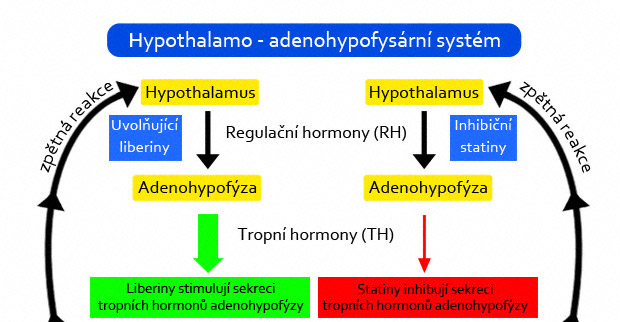 Příznaky endokrinopatií
Endokrinologie 
dílčí obor vnitřního lékařství, který se zabývá poruchami endokrinních orgánů
Hormony 
produktem endokrinních žláz – chemicky nejčastěji bílkoviny a tuky.
udržování homeostázy, humorální (látkový) regulační systém je vývojově nejstarší, podílí se na řízení metabolismu, porušená funkce endokrinních žláz má dopad na celý organismus
hormony se tvoří v 
žlázách s vnitřní sekrecí, 
v jiných orgánech: v ledvině - renin reguluje krevní tlak, erytropoetin - ovlivňuje krvetvorbu, v GIT – gastrin, somatostatin, v srdci - natriuretický faktor předsíní - ovlivňuje vylučování sodíku ledvinou,
látky podobné hormonům se také tvoří v různých tkáních - tkáňové hormony - ty se vydávají do bezprostředního okolí svého vzniku (parakrinie) a umožňují humorální komunikaci mezi buňkami
melatonin, tvorba je ovlivňována světlem a tmou, spoluřídí biorytmy a tvorbu hormonů
hormon z tukové tkáně (leptin, ghrelin) je zodpovědný za správnou regulaci příjmu potravy a za vznik některých typů obezity,
u všech hormonů je známa jejich chemická struktura - mohou být průmyslově vyráběny - syntetická analoga hormonů - farmakologické uplatnění.
Základním principem uplatňující se při regulaci je zpětná vazba, princip zpětné vazby je dán tím, že buňka secernující hormon je regulována hladinou tohoto hormonu
Popište princip zpětné vazby u tvorby hormonů štítné žlázy
Leptin je hormon, řídí chuť k jídlu a hlásí mozku pocit sytosti. Operuje spolu s druhým hormonem zvaným ghrelin. Pokud je mezi těmito hormony rovnováha, nemá naše tělo tendenci ukládat si tuk. A naopak. Pokud mezi hormony vznikne disbalance, vyvine se v leptinovou rezistenci a může se rozvíjet obezita. 
Obézní lidé mají velké množství tuku a také vysokou hladinu leptinu. Ale jejich buňky jsou již na leptin rezistentní. To způsobí, že pokračují v jídle, aniž by jejich tělo potřebovalo živiny.
Druhý hormon nazývaný ghrelin, má na starost zvýšení chuti k jídlu. Jedná se o peptidový hormon, který je produkován ghrelinergními buňkami, které komunikují s mozkem. Hladina grehlinu je před jídlem vyšší a po jídle klesá. Je produkován v žaludku a kolísá po celý den v závislosti na příjmu potravy. Jakmile se v žaludku vytvoří, stoupající hladina ghrelinu vysílá do mozku signál, který u nás vyvolá pocit hladu. Je považován za jediný hormon stimulující chuť k jídlu u lidí a je také jedním z hlavních faktorů, který u lidí způsobuje záchvatovité přejídání. Více ghrelinu se uvolňuje přímo v reakci na stres, což vysvětluje, proč má tolik lidí tendenci jíst, když jsou ve stresu. Tím přispívá k přibírání na váze. I když mají oba hormony jinou funkci, musí spolupracovat na tom, aby nastolili rovnováhu a dokázali regulovat pocity hladu a sytosti.
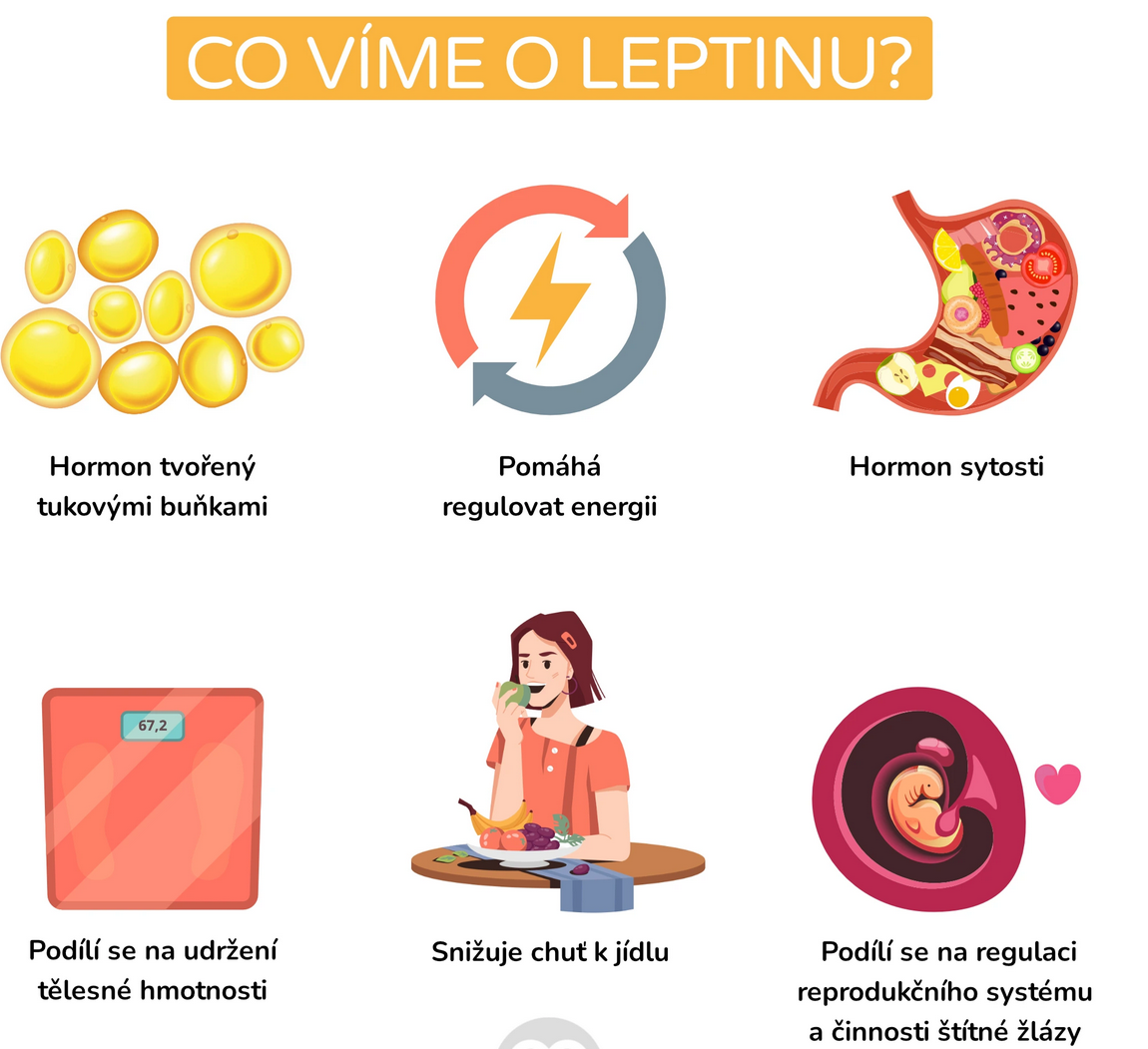 https://www.brainmarket.cz/nase-novinky/leptin--funkce-leptinu-a-jak-na-leptinovou-rezistenci/?srsltid=AfmBOorkyDCu0CZbCaCORtvC--H_dbvrYLZOj8alLBEFKq3laOrl9U7I
Rozdělení syndromů
hyperfunkční 
hypofunkční - nedostatečná tvorba, výdej, nebo nedostatečné působení ve tkáních - např. DM
dysfunkční - patologický stav způsobený nerovnováhou v tvorbě a působení hormonů, tedy kombinace hypofunkce a hyperfunkce téže žlázy např. dysfunkce štítné žlázy,
ektopické - buňky některých zhoubných nádorů mění své biologické charakteristiky a získávají schopnost tvořit hormony a vyvolat tak obraz hyperfunkční endokrinopatie (např. malobuněčný ovískový ca plic produkuje ACTH – paraneoplastický Cushingův sy https://www.wikiskripta.eu/w/Paraneoplastick%C3%BD_syndrom ; tzv. paraneoplastické projevy zhoubných nádorů.
Etiopatogeneze syndromů
příčina v příslušné žláze/v cílových tkáních a orgánech, na něž hormony působí
příčina v samotné endokrinní žláze (nádor, poškození zánětem nebo  imunogenními mechanismy), tvoří se pak nadbytek hormonů, nebo naopak jejich malé množství
při tkáňových poruchách - není porušena funkce žlázy s vnitřní sekrecí, ale tkáně reagují na hormony abnormální způsobem, tj. buď nedostatečně, nebo nadměrně, nejčastější příčina je změněný počet nebo změněná citlivost receptorů v buňkách jednotlivých cílových tkání, na které hormon působí,
periferní (primární) endokrinopatie/sy - jsou způsobeny primárním chorobným procesem příslušné žlázy s vnitřní sekrecí – př. Cushingův syndrom
centrální endokrinopatie/sy - jde o stavy, kdy primární defekt není v periferní žláze, ale v ústředí (v centru), které podřízené žlázy řídí, tj. v diencefalopituitárním systému, především v hypofýze, druhotné poruchy - poškozena funkce periferní žlázy – př. Cushingova choroba  ↑ACTH v hypofýze
Vysvětlete rozdíl
Cushingův syndrom
Cushingova choroba
DIENCEPHALON (MEZIMOZEK): TALAMUS, HYPOTALAMUSHYPOFÝZA
A) ADENOHYPOHÝZA (přední lalok hypofýzy
somatotropin (STH) působí přímo na cílové tkáně, gigantismus x nanismus, akromegalie
prolaktin (PRL) působí na tvorbu mléčných žláz (růst mléčné žlázy), po porodu udržuje a zahajuje laktaci
kortikotropin (ACTH) hormon, který řídí činnost kůry nadledvin - ta produkuje hormony, kterým se souhrnně říká kortikoidy,
thyreotropin (TTH = TSH) - vyvolává zvýšený růst buněk štítné žlázy, zvyšuje prokrvení a látkovou výměnu ve žláze a zvyšuje tvorbu hormonů štítné žlázy - které poté ovlivní cílové tkáně,
folitropin (FSH) 
ovlivňuje růst a dozrávání stěny vaječníkových váčků (folikulů), ve stěně váčku buňky produkující hormon estrogen, FSH je nezbytný:
pro uvolnění vajíčka z folikulu, 
udržení produkce estrogenu - řídí menstruační cyklus, u mužů FSH podporuje růst semenotvorných kanálků ve varleti
lutropin (LH, ICCH) vyvolává 
prasknutí folikulu a uvolnění vajíčka - ovulaci, 
podílí se na vzniku žlutého tělíska, které se vytvoří na místě folikulu - poté tělísko produkuje progesteron, 
u mužů působí lutropin na buňky varlete - ty pak tvoří hormon - testosteron.
DIENCEPHALON (MEZIMOZEK): TALAMUS, HYPOTALAMUSHYPOFÝZA
B) NEUROHYPOFÝZA
antidiuretický hormon (ADH) - zvyšuje propustnost buněčných membrán v distálním kanálku ledviny, vstřebáváním vody se snižuje množství vylučování moči a zabraňuje tak ztrátám vody organismu, buňky stěny distálních kanálků špatně propouštějí vodu, účinkem ADH se stanou propustnější a voda protékající kanálky se dostává do dřeně ledvin a zpětně vstřebává do oběhu
oxytocin vyvolává rytmické stahy hladké svaloviny dělohy při pohlavním dráždění a zejména při porodu, tedy v závěru těhotenství, v těhotenství blokuje progesteron účinek oxytocinu
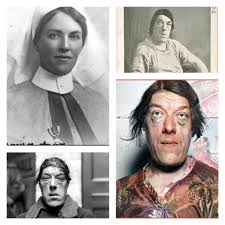 Somatotropní hormon STH
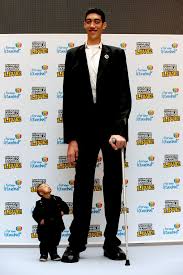 Lokální příznaky STH: nejčastěji nádor hypofýzy, velikosti 2-3cm, tlačí na okolní tkáň.
Příznaky
bolest- za kořenem nosu,
poruchy vidění - do stran, potom úplně (před hypofýzou kříží oční dráhy, nádor tlačí na chiasma opticum
Celkové příznaky STH: působí na kostní chrupavky, když působí i po uzavření štěrbin (ukončení růstu) dojde u dospělých:
AKROMEGALIE - nemůže růst do výšky, rostou akrální části těla (nos, uši, brada, prsty rukou - zvětšení do šířky), rozvíjí se pozvolna
GIGANTISMUS - zvýšená sekrece STH před pubertou, rostou všechny kosti – otevřené růstové štěrbiny (člověk velký), zvětšené i orgány.
Vyšetření
laboratorní (hladina hormonů např. STH)
CT, NMR
Léčba
u lokálních příznaků - konzervativní - doplnit somatotropin i.m., zastaví se růst nádoru a i se sám může zmenšit
u centrálních příznaků - chirurgická léčba: přístup - přes nos, či z vnějšku 

Syndromy z nízkého STH
HYPOFYSÁRNÍ NANISMUS
dítě neroste
léčba - dodávat exogenně STH do doby než se uzavřou růstové štěrbiny.
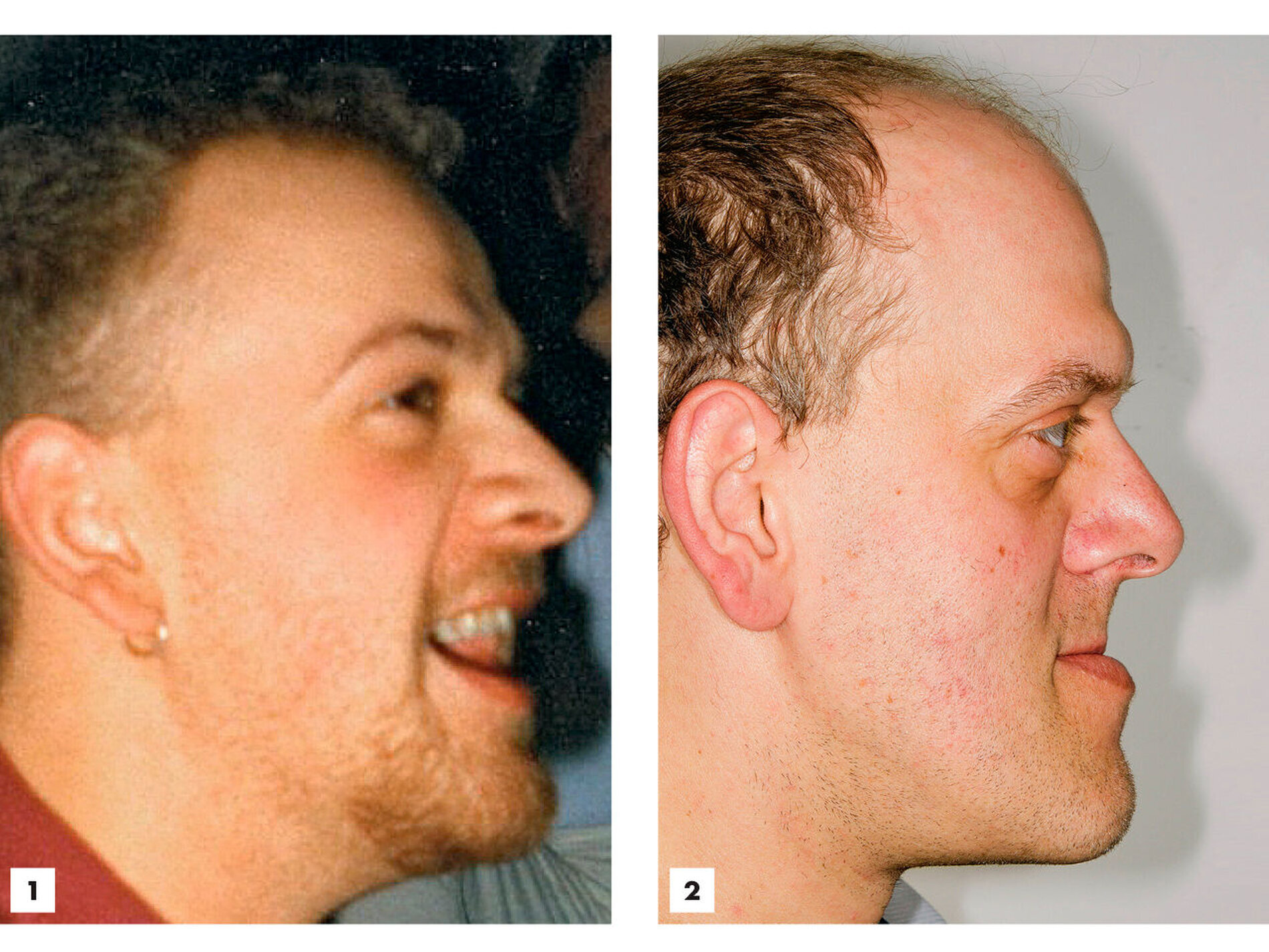 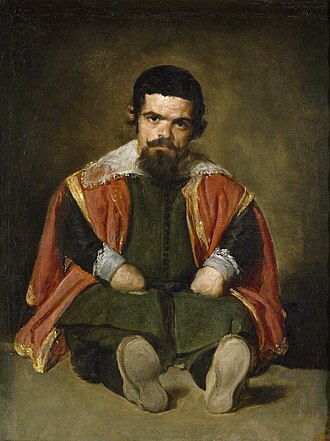 Diego Velasquez: Sebastián de Morra (dvorní trpaslík a šašek na dvoře krále Filipa IV Śpanělského, 17. stol.)
Prolaktin
Etiopatogeneze: nádor, který produkuje prolaktin
Příznaky
žena
poruchy menses až amenorhea (nemožnost otěhotnět) a 
spontánní produkce mléka – galaktorea a 
poruchy vidění (přestává vidět, ireverzibilní)
muž: 
sekundární pohlavní znaky – gynekomastie
poruchy spermatogeneze
Léčba
konzervativní - léky, které ↓tvorbu prolaktinu
chirurgická
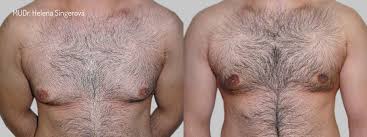 https://www.asklepion.cz/plasticka-chirurgie/plasticke-operace-tela/plasticka-operace-prsu-u-muzu
Vasopresin – ADH antidiuretický hormon
A) hypofunkce v důsledku ↓vasopresinu
B) hyperfunkce v důsledku ↑vasopresinu
DIABETES INSIPIDUS
Příčina
v hypotalamu - kde se ADTH tvoří
poškozená neurohypofýza
Příznaky
není regulace v ledvinách, moč není koncentrovaná- ↑ diuréza + ↓ specifická koncentrace, polyurie - až 10 l/den,↑ polydipsie - žízeň druhotná, pijí až 10 litrů, když se pacient nestačí dopít - dojde k hypovolemickému šoku - ↓ TK, ↓ Na.
Sleduje se: osmolarita moče, séra, bilance P + V.
Léčba konzervativní - kapky do nosu – Adiuretin
Příčina: hyperfunkční nádor -  nadprodukce adiuretinu
Příznaky
nemočí vůbec, méně než by měli, všechna primární moč se vrátí, pacienti zadržují vodu
jsou převodněné buňky
nejsou otoky
Léčba: obtížná, pacienti se nutí, aby málo pili.
Pro které hormonální poruchy je typická gynekomastie